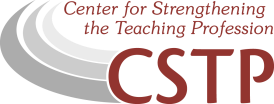 CENTER FOR STRENGTHENING THE TEACHING PROFESSION • 253-752-2082 • www.cstp-wa.org
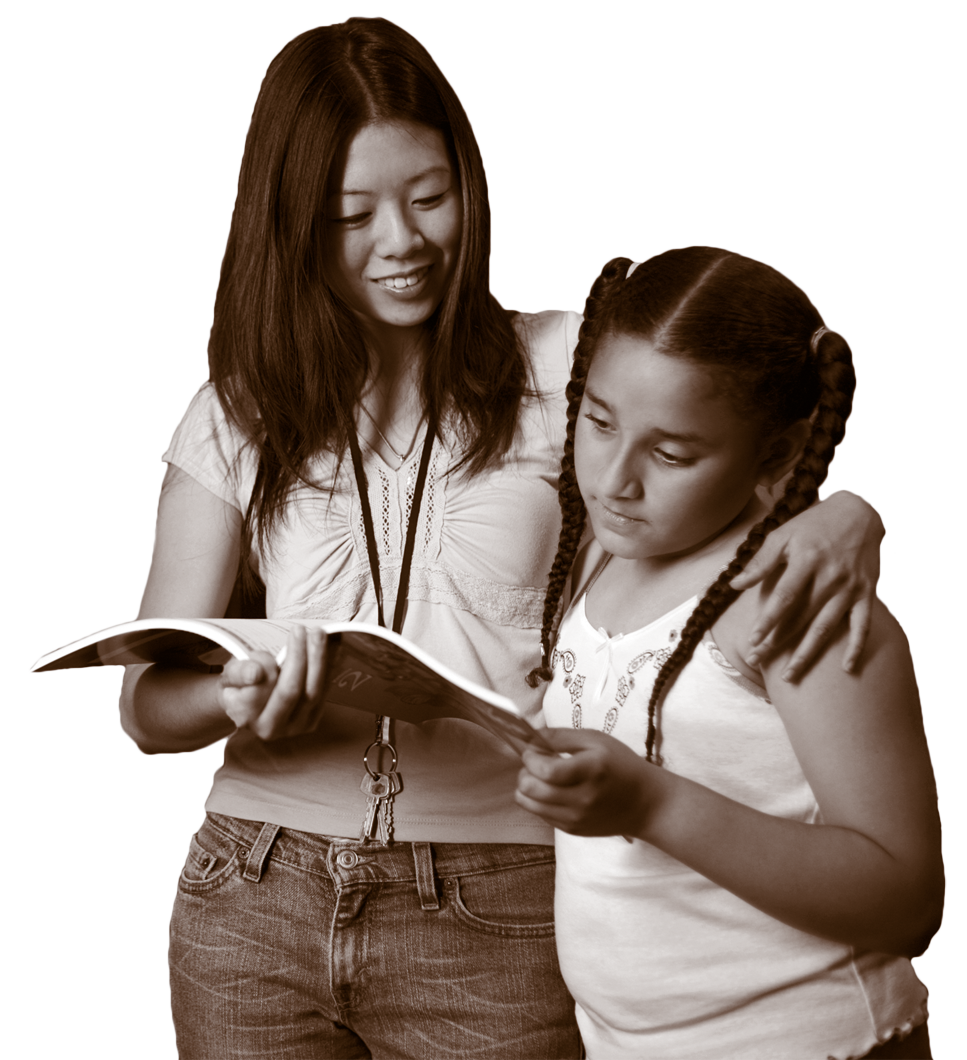 Defining Cultural Competence
Culturally Responsive
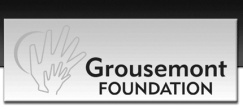 These materials funded by the Grousemont Foundation.
Defining Cultural Comptence
Cultural Competence is a professional and organizational development model designed to promote reflective, inclusive and culturally relevant practices by school professionals and school systems. The Office of Equity and Civil Rights define Cultural Competence in two ways: 
For individual paraprofessionals, professional staff and volunteers: A set of attitudes, respect, awareness, knowledge and skills that enable effective work in cross-racial, cross-cultural and diverse contexts. 
For Organizations/Systems: A set of practices, skills, attitudes, policies and structures that operate together at the program, building and organizational level to enable fair and effective work in multicultural, multiracial, and diverse contexts.
http://www.k12.wa.us/Equity/CulturalCompetence/default.aspx
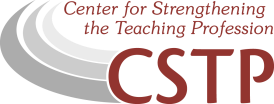 Cultural Competence is:
Knowing the community where the school is located 
Understanding all people have a unique world view 
Using curriculum that is respectful of and relevant to the cultures represented in its student body 
Being alert to the ways that culture affects who we are 
Placing the locus of responsibility on the professional and the institution 
Examining systems, structures, policies and practices for their impact on all students and families
http://http://www.k12.wa.us/CISL/K-12/CulturalCompetence.aspx#cc
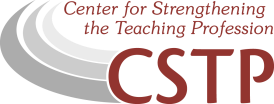 Cultural Competence is not:
Good intentions 
Cultural celebrations at designated times of the year, in designated ways 
Kumbaya diversity 
A list of stereotypes about what people from a particular cultural group do 
Assumptions that all students from one culture operate in similar ways and have had similar experiences 
The responsibility of children, their parents or the community 
Color-blindness (treating everybody the same)
Simple tolerance
www.k12.wa.us/CISL/K-12/CulturalCompetence.aspx#cc
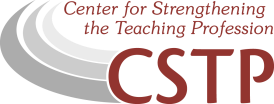